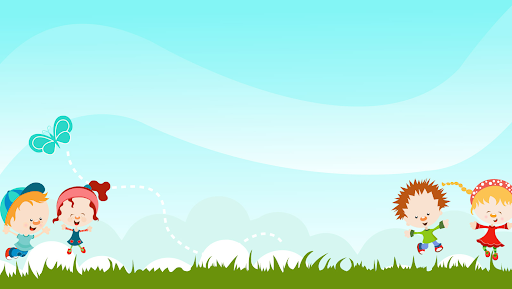 TRƯỜNG MẦM NON NẮNG MAI
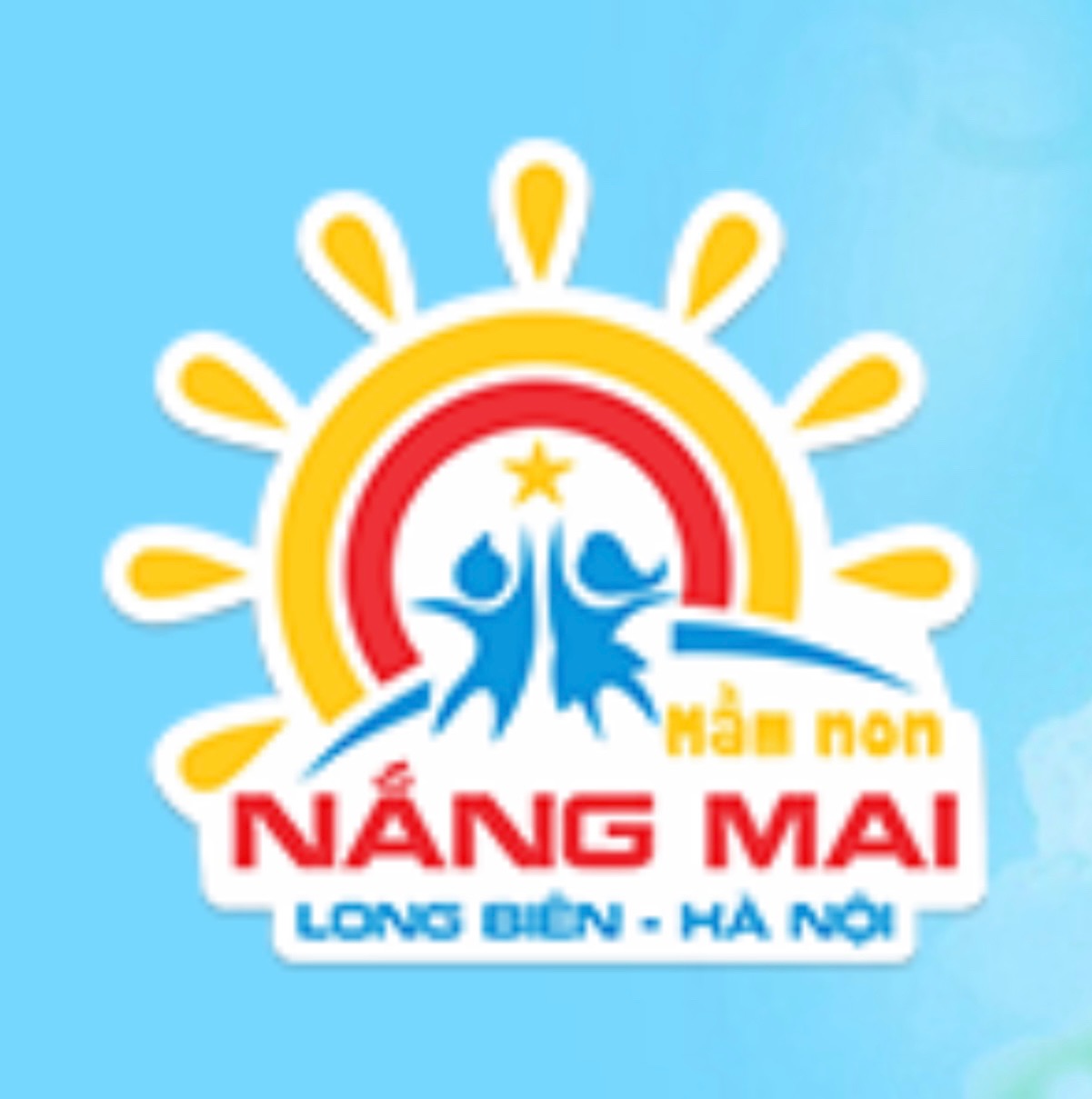 Khám Phá Khoa Học
Đề tài : Khám phá thuyền trên biển
Lớp: MGB C
Người dạy: LÊ THỊ HƯƠNG
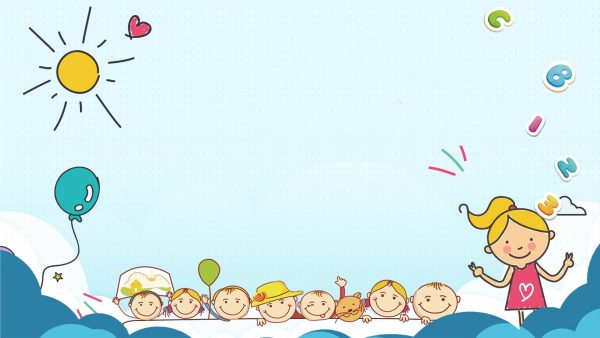 HOẠT ĐỘNG 1
vận động bài hát " em tập lái ô tô"
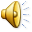 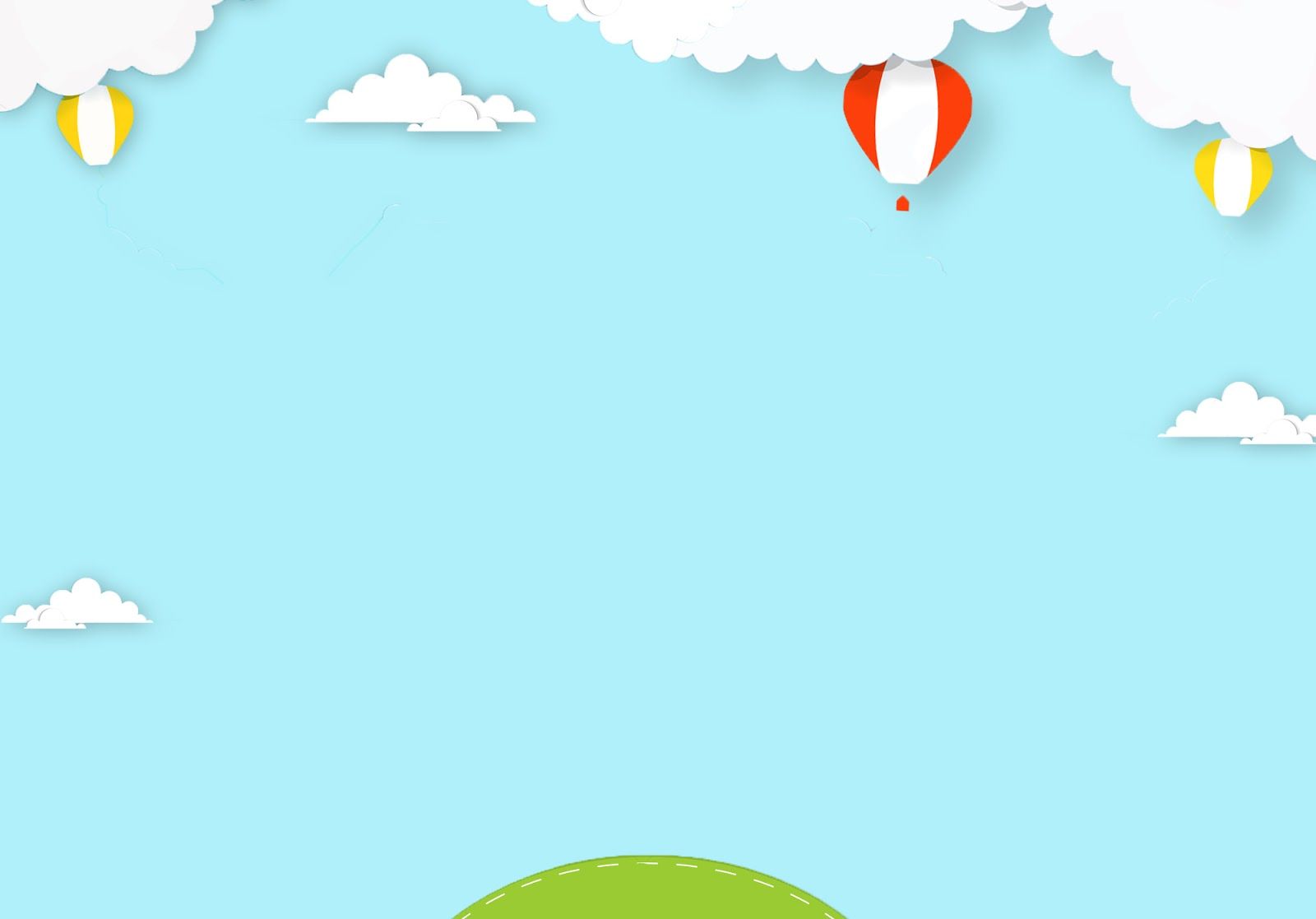 Hoạt động 2
Quan sát các loại thuyền
Tàu thủy
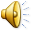 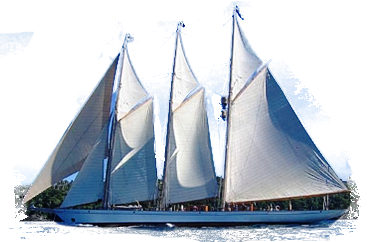 Thuyền buồm
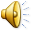 So sánh tàu thủy và thuyền buồm
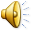 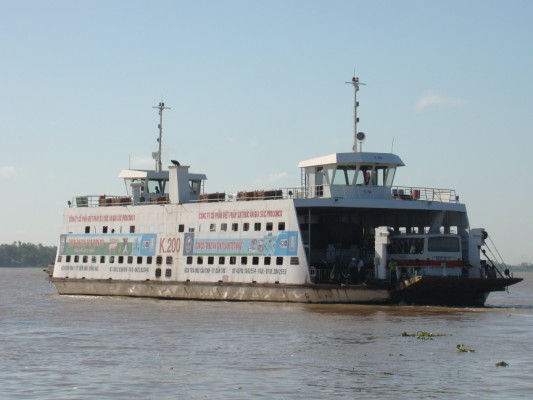 phà
Phà
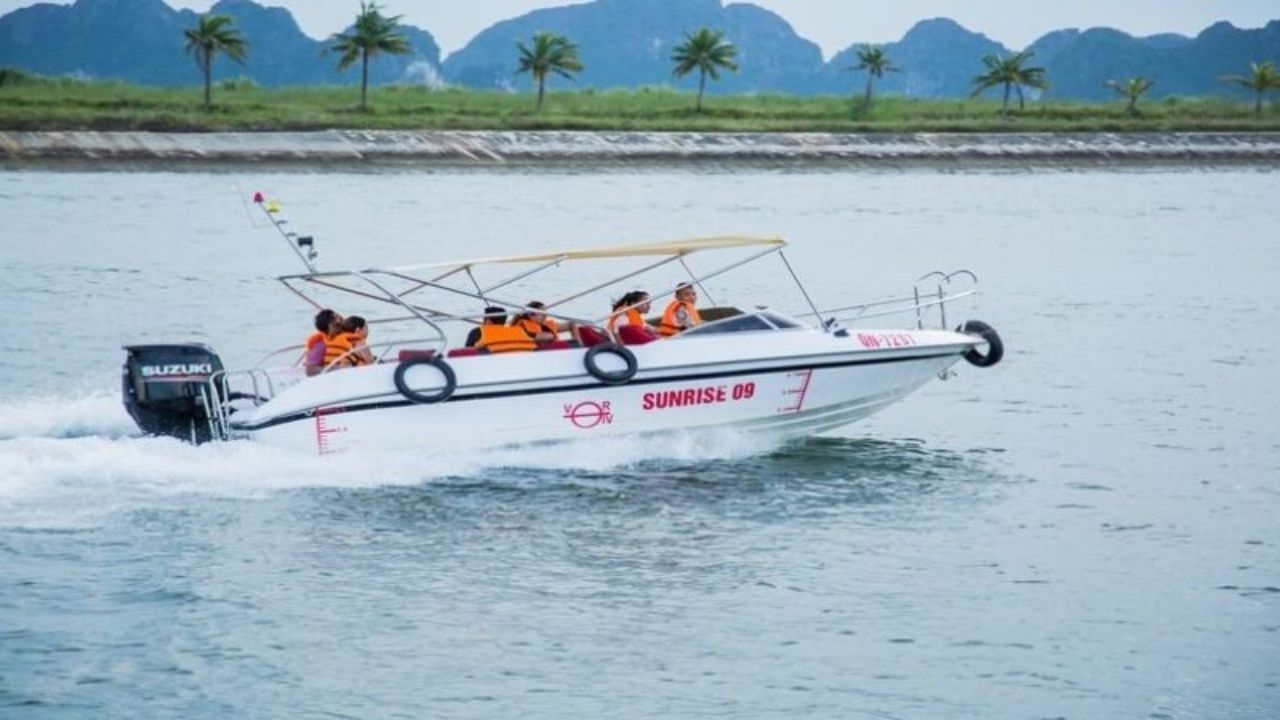 Cano
Tàu cảnh sát biển
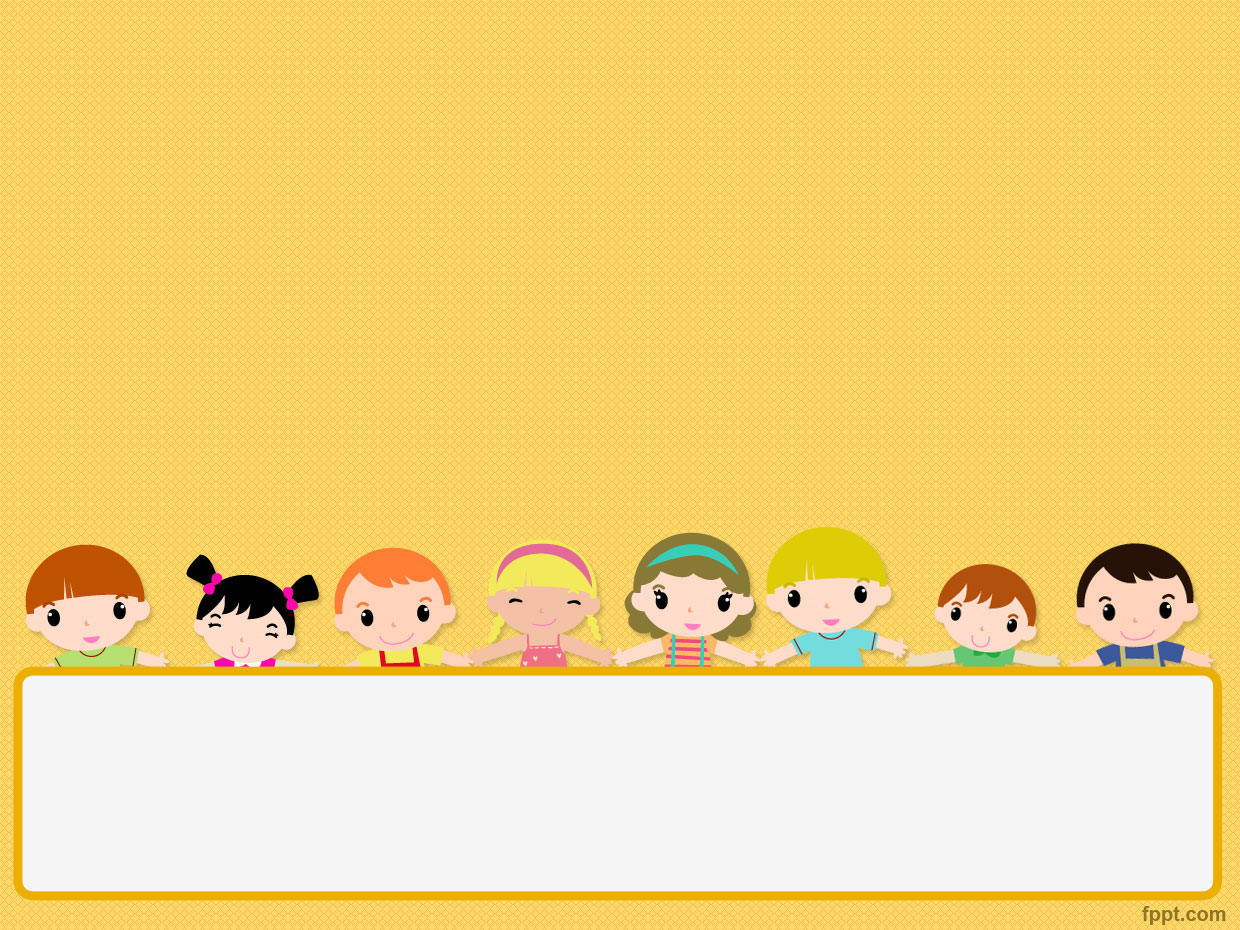 Cho trẻ kể những PTGT vừa xem được
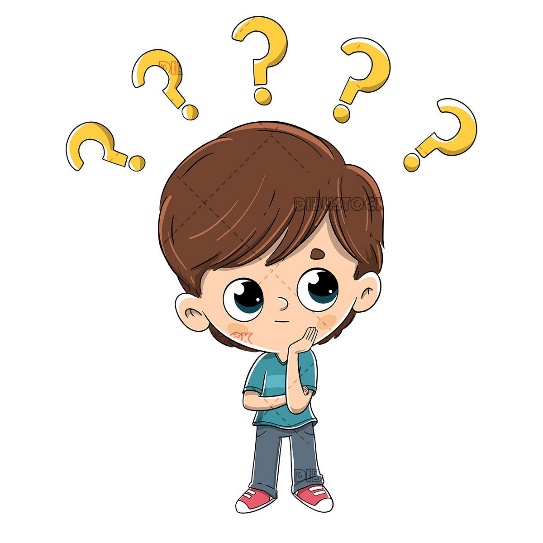 Các con quan sát và cho cô biết trong tranh có những PTGT nào
Tàu thủy
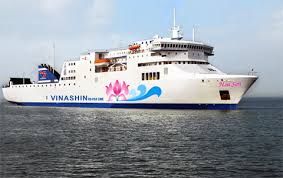 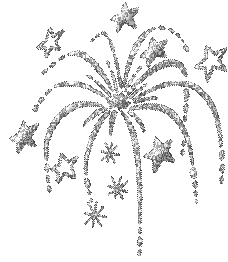 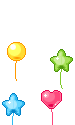 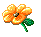 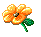 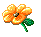 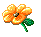 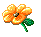 Đúng rồi 
Hoan hô bạn
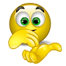 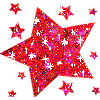 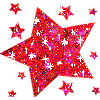 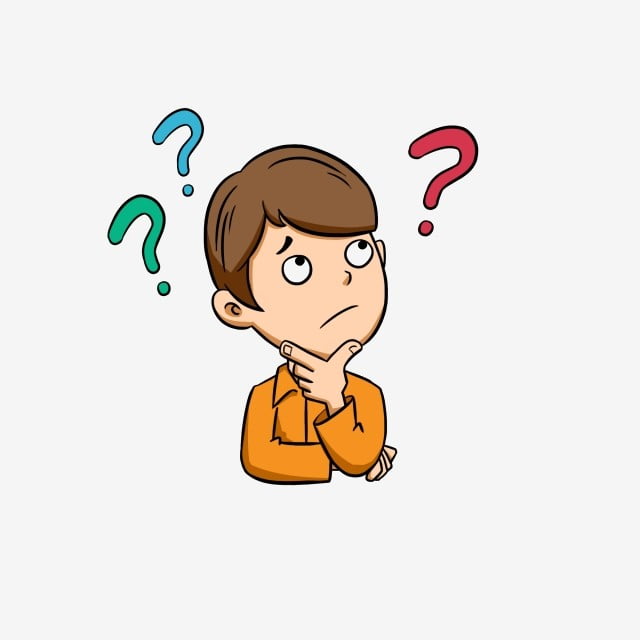 Các con quan sát và cho cô biết trong tranh có những PTGT nào
Thuyền buồm
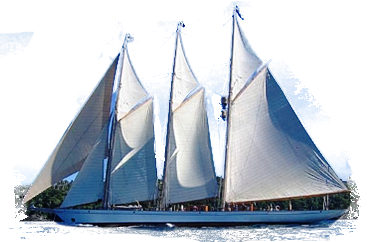 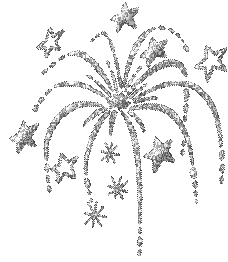 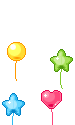 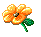 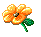 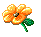 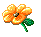 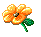 Đúng rồi 
Hoan hô bạn
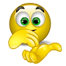 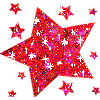 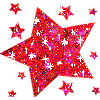 ?
Các con quan sát và cho cô biết trong tranh có những PTGT nào
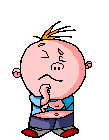 phà
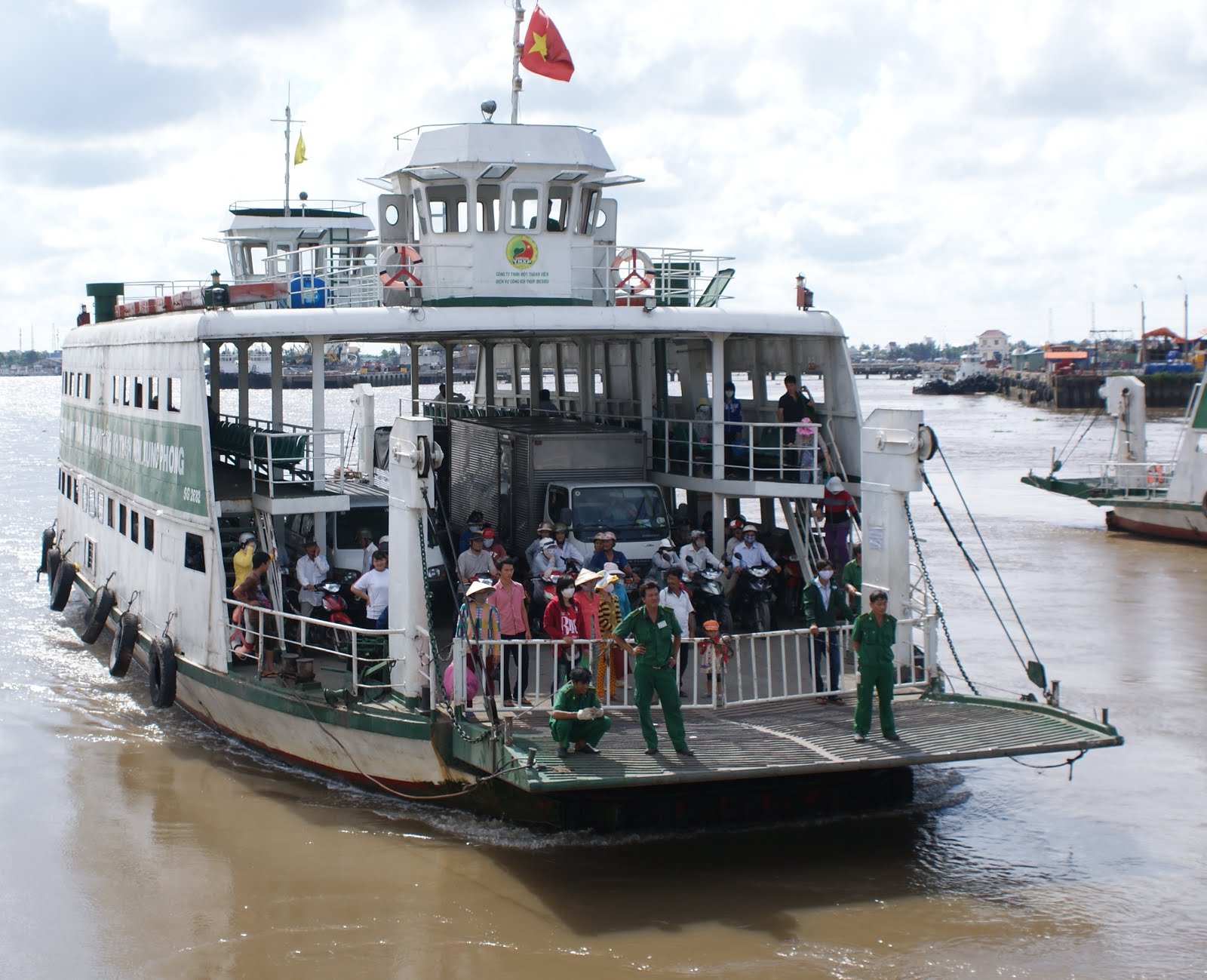 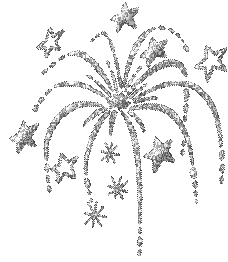 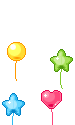 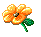 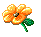 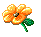 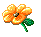 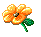 Đúng rồi 
Hoan hô bạn
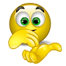 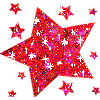 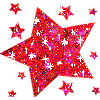 ?
Các con quan sát và cho cô biết trong tranh có những PTGT nào
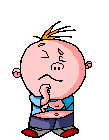 Cano
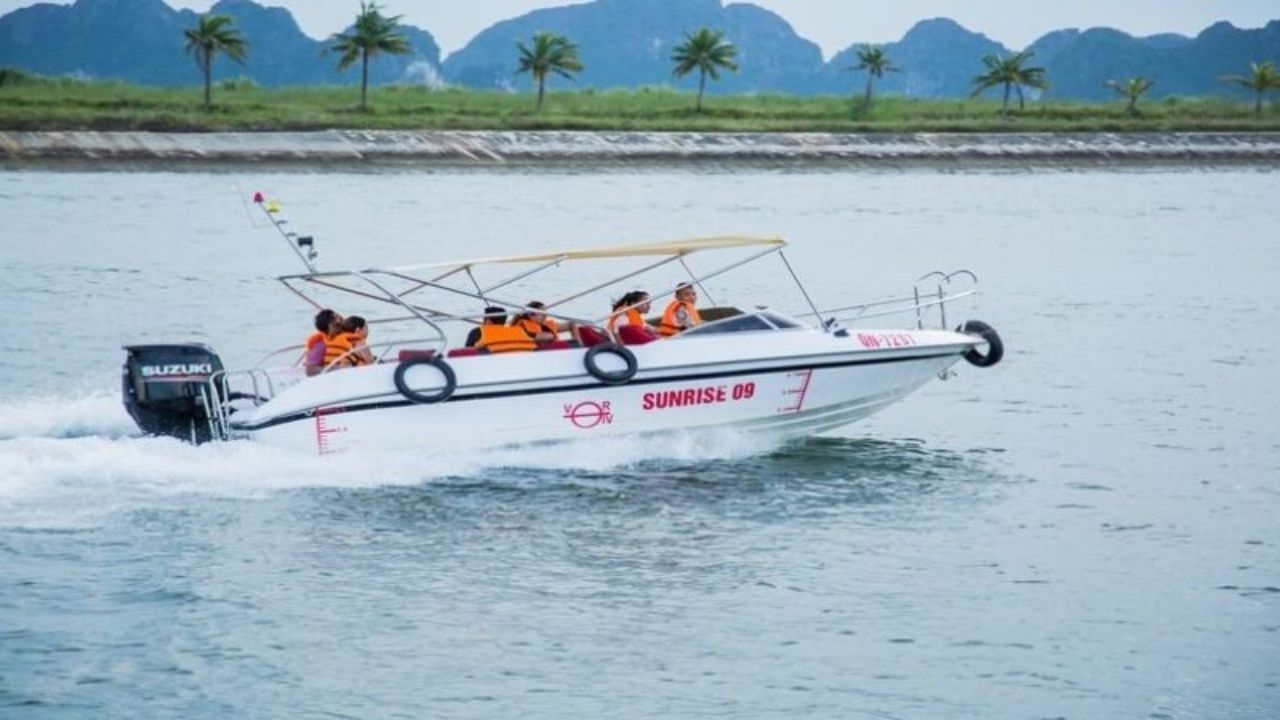 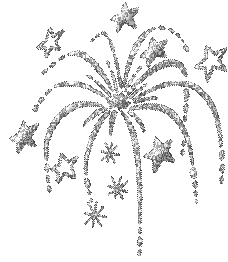 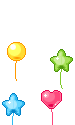 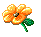 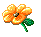 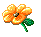 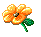 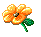 Đúng rồi 
Hoan hô bạn
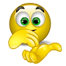 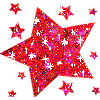 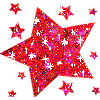 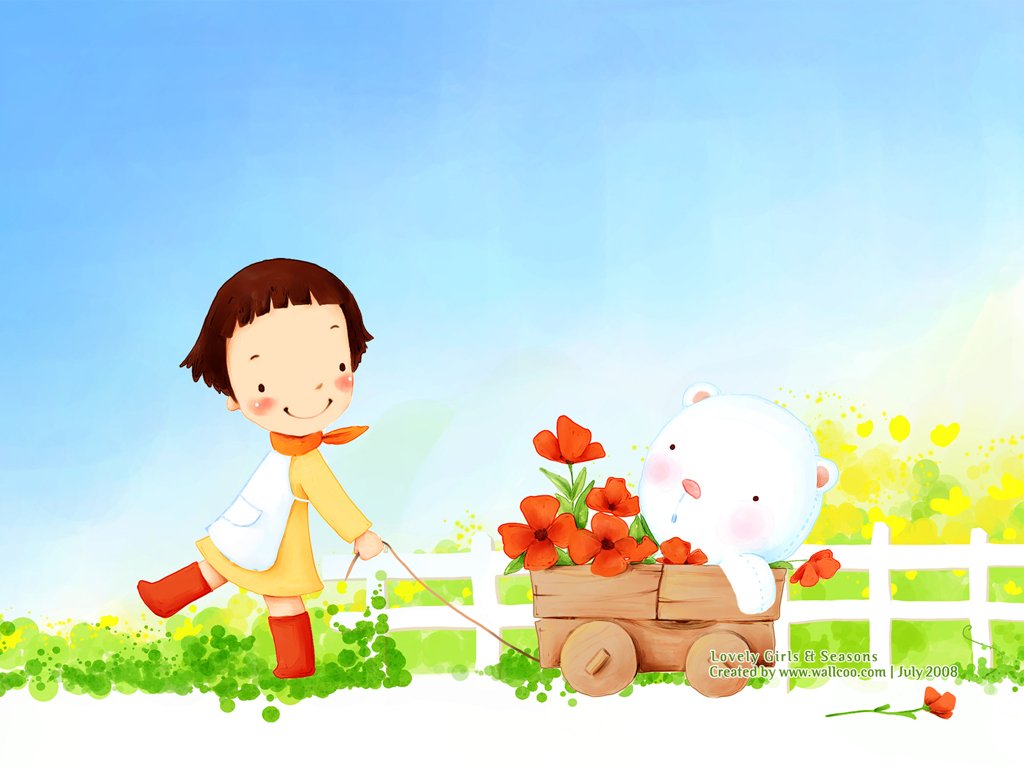 Trò chơi " Thi ai nhanh"
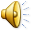 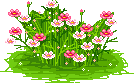 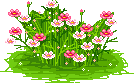 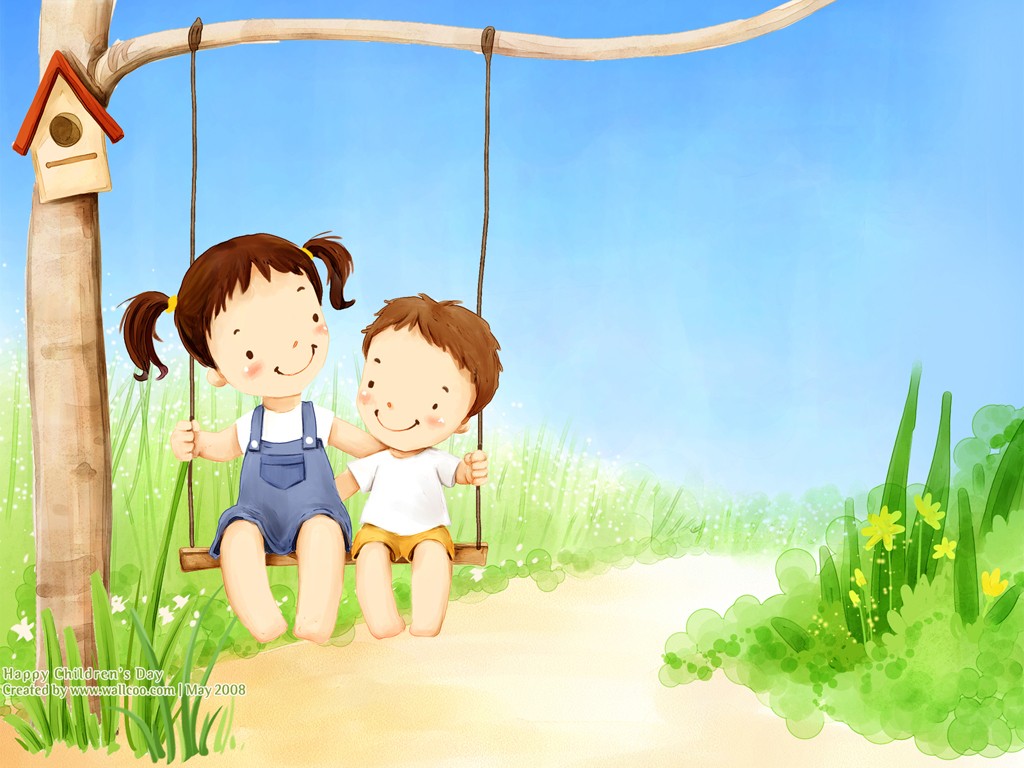 Kính chúc các cô mạnh khỏe hạnh phúc